Introduction to IOS 15 CLI Licensing Commands
A. Peter Anderson
Associate Professor
August 4, 2013
Introduction to IOS 15 CLI Licensing Commands (Verification, Activation, Uninstall)
License Management Commands
Display License Info
Enable / Disable Technology Package Licenses
Additional Resources:
Cisco IOS Software Activation Command Reference
Software Activation Configuration Guide, Cisco IOS Release 15M&T
Yes Officer, I have a License.
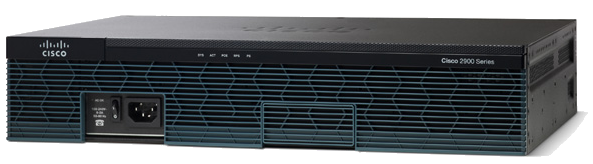 [Speaker Notes: New section:]
Command: show license udi
Displays all the unique device identifier (UDI) values that can be licensed on the system
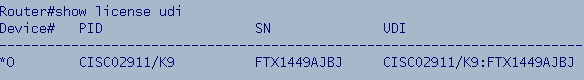 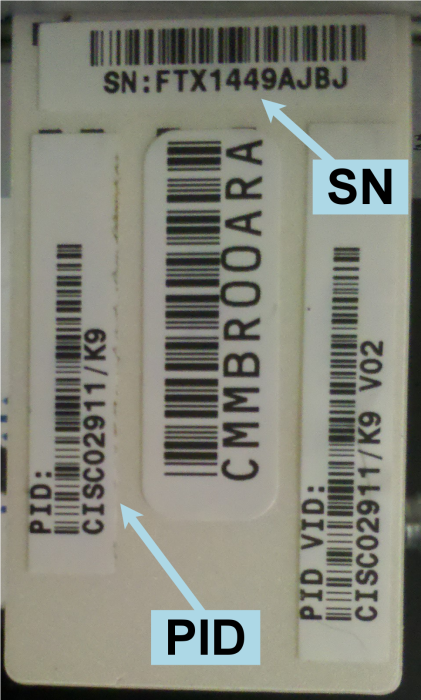 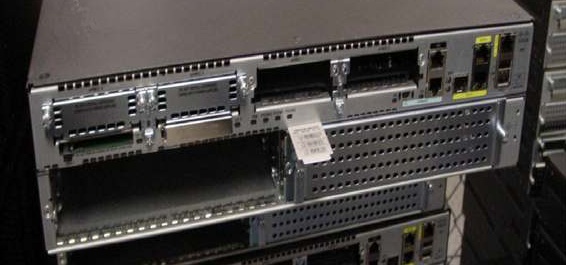 [Speaker Notes: The locations to find UDI information on the router
	CLI command:  show license udi
	CLI command:  show version
	On the plastic tab directly attached to the router
This information is needed to purchase upgrades at a later time, transfer licenses, and lookup licenses.]
Command: show version
Displays the hardware and Technology Package License information.
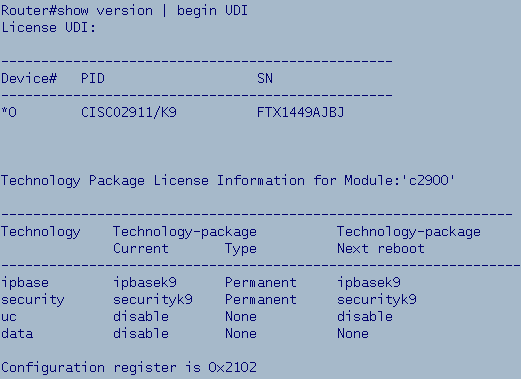 Determine Technology license Type.
Determine Technology license status at Next Boot.
Determine Technology Package Status.
[Speaker Notes: Show version now has additional information pertaining to licensing.  Several ways to show this data.

Allows the identification of:
Current Technology Package Status.
Current Technology Package License Type.
Technology Package License Status at Next Boot.]
Command: show license
Displays detailed information 
    about all feature licenses.
Type of license
Evaluation or Permanent
Actual usage time of the license
Time used and left in the evaluation
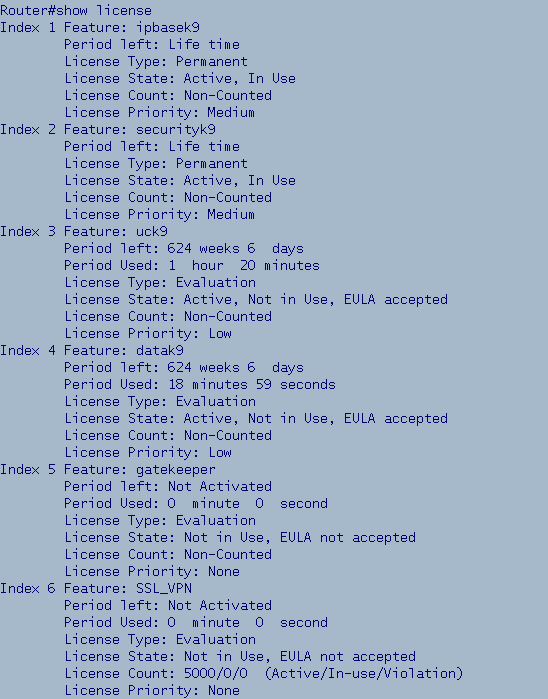 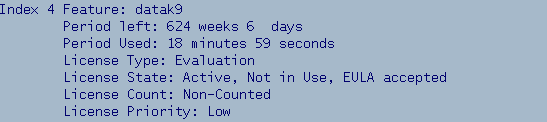 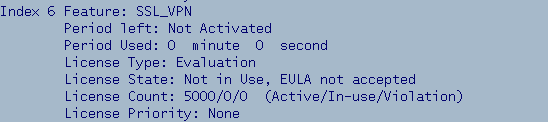 [Speaker Notes: Shows all feature licensing.  Technology & Feature inclusive.
First animation: ipbasek9 has permanent license, no expiration date
Screen below shows that the temporary data Technology License has been used for 18min 59 sec.
Other show license commands:
show license all
show license detail]
Command: show license feature
Lists the available licenses on the device
Lists the status of the licenses
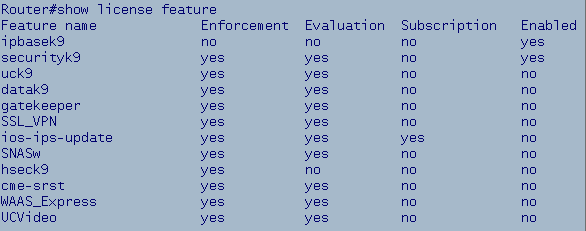 [Speaker Notes: Displays the current list of all features on the router & which are enabled.]
Activate/Deactivate Technology Package Licenses
Available Technology Package Licenses:
Data, Unified Communications and Security

Enable:
Router(config)# license boot module C2900 technology-package datak9
				      <Model>	            <Package>

Disable: 
Router(config)# no license boot module C2900 technology-package datak9 [disable]
OR
[Speaker Notes: Before activating a license (if you want it to be permanent) you need to upload the license (.lic) file to flash. 

To Enable:  license boot module <Model> technology-package <Package>

To Disable:  no license boot module <Model> technology-package <Package>  OR
	license boot module <Model> technology-package <Package> disable]
Verifying A Technology Package License
Step 1:  Issue show version | begin UDI  (verify data license is disabled)
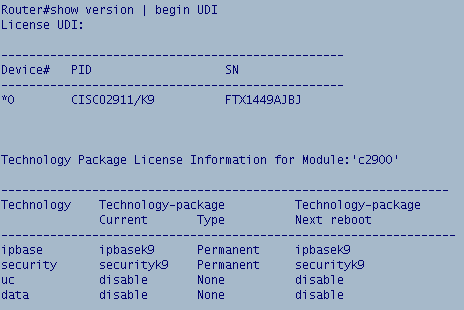 [Speaker Notes: This command is issued to verify that the Technology Package is not enabled already!]
Activating A Technology Package License
Step 2: Activate the data technology package license
	
Router(config)# license boot module c2900 technology-package datak9
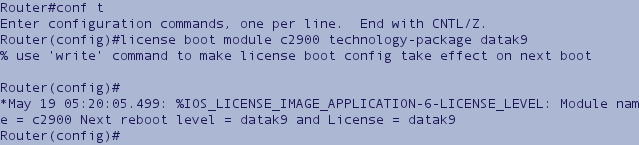 [Speaker Notes: Note the output after issuing the license boot module command:

Issue the “write” or “do write” command
Technology Package will be active after next Router Reboot
Issue the show version | begin UDI command to verify]
Verify A Technology Package License Status after Next Reboot
Step 3: Verify activated license:
Router(config)# do show version | begin UDI
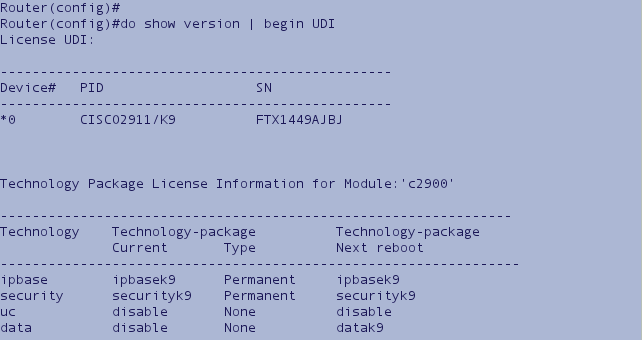 [Speaker Notes: Verify that after the next router reboot the “Data” Technology Package will be Active.]
Uninstalling A Technology Package License
Step 1: no license boot module c2900 technology-package datak9 OR
	     license boot module c2900 technology-package datak9 disable

Step 2: show version | begin UDI to verify that the license is disabled
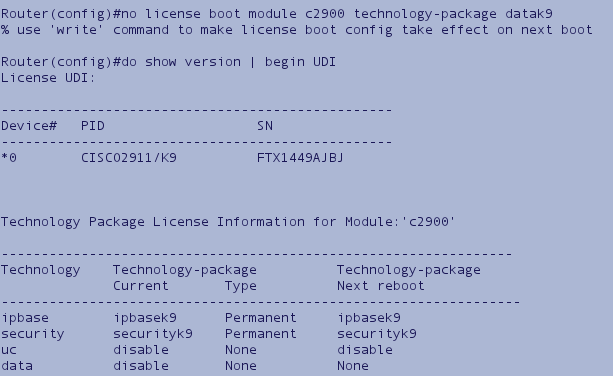 [Speaker Notes: Note that there are two ways to disable a Technology Package:

no license boot module <Model> technology-package <Package>
OR
license boot module <Model> technology-package <Package> disable]